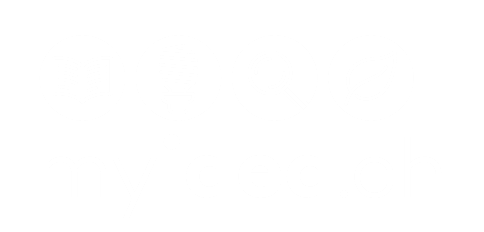 Teil 3: Gründerteams: Bedeutung, Vorteile, Herausforderungen
Wirtschaftswissenschaftliche Zusatzinformationen
«No business is so good that the wrong people can't mess it up. And no business is so bad that the right people can't fix it.»
 Fred Wilson (2007)
2
Teamgründungen: Fakten im Überblick
¾
Die «richtige» Teamgrösse für ein Gründerteam gibt es nicht, aber typisch ist eine Anzahl von
2 bis 4 GründerInnen.
aller innovativen, wachstumsorientierten Startups werden von Teams gegründet.
?
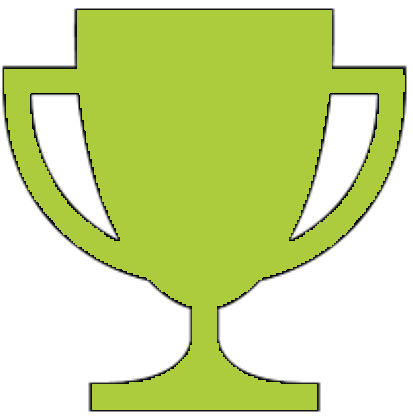 Die Frage ob Heterogenität oder Homogenität von Gründerteams für den Erfolg eine Rolle spielt, lässt sich aus der Literatur nicht eindeutig beantworten.
Gründerteams sind mit höherer Wahrscheinlichkeit erfolgreicher als Einzelgründungen; dies gilt insbesondere für technologiebasierte Gründungen.
Quellen: 
Aldrich, H.E. & Kim, P.H. (2007). Small Worlds, Infinite Possibilities? How Social Networks Affect Entrepreneurial Team Formation and Search. Strategic Entrepreneurship Journal, 1, 147–165.
Kollmann, T., Stöckmann, C., Hensellek, S. & Kensbock, J. European Startup Monitor 2016. URL: https://europeanstartupmonitor.com/esm/esm-2016/
Witt, P. (2018). Gründerteams. In G. Faltin (Hrsg.), Handbuch Entrepreneurship (S. 381-393). Wiesbaden: Springer Gabler.
3
Vorteile von Gründungsteams
Teams verfügen über 
eine grössere Problemlösungskapazität,
einen breiteren Erfahrungshorizont und 
ein grösseres Wissensspektrum.
Einzelne Teammitglieder können sich gegenseitig persönlich und fachlich weiterbringen. 
Das Gefühl, allein zu sein, mit dem GründerInnen häufig zu kämpfen haben, taucht weniger häufig auf.
Während einer Gründung kommt es immer wieder zu Rückschlägen und Schwierigkeiten. Hier können sich Teammitglieder unterstützen und gegenseitig motivieren.
Quelle: Fueglistaller, U., Fust, A., Müller, C., Müller, S. & Zellweger, T. (2019). Entrepreneurship. Modelle – Umsetzung – Perspektiven. Mit Fallbeispielen aus Deutschland, Österreich und der Schweiz (5., überarb. Aufl.). Wiesbaden: Springer Gabler.
4
Herausforderungsbereiche von Gründerteams: Verantwortungszuteilung und Zielsetzung als grösste Herausforderung
Selbsteinschätzung von 100 jungen Gründungsteams zum Thema «Herausforderungen im Gründerteam» ergab folgendes Ranking:
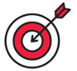 1. Verantwortungszuteilung und Zielsetzung
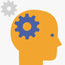 2. Kompensation fehlender Kompetenzen und Erfahrungen
3. Kommunikation und Koordination
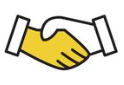 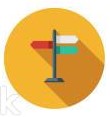 4. Entscheidungsfindung und -durchsetzung
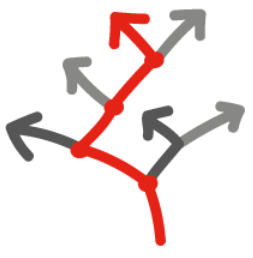 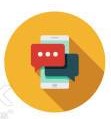 5. Persönliche Konflikte
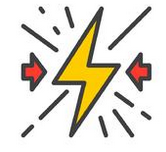 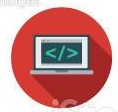 6. Verteilung von Unternehmensanteilen
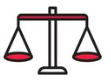 Die Studie basiert auf 100 jungen Gründerteams von Startups im Bereich der Informations- und Kommunikationstechnologie mit Unternehmenssitz in Deutschland, Österreich oder der Schweiz.
Quelle: Kummer, J., Funke, T., Amrhein, A. & Müller, M. (2016) Gründungen scheitern nicht am Team, sondern im Team. Studie zu Herausforderungen für Startup-Teams. RKW Rationalisierungs- und Innovationszentrum der Deutschen Wirtschaft e. V. URL: https://www.rkw-kompetenzzentrum.de/gruendung/studie/gruendungen-scheitern-nicht-am-team-sondern-im-team/
5
Das Thema «Gründerteam» im Rahmen des myidea-Programms:Zweierteams als bevorzugte Teamgrösse
Wir empfehlen Zweierteams weil …
Gründerteams mit höherer Wahrscheinlichkeit erfolgreich sind. 
der für den ABU relevante Lernbereich «Sprache und Kommunikation» abgedeckt werden kann. 
Dreierteams die Gefahr bergen, dass sich eine Person «ausklinkt» oder sich Koalitionen bilden (zwei gegen eine/n).
Wir empfehlen Lernende zu ermutigen sich für eine Idee zu entscheiden anstatt für eine Teamkollegin/einen Teamkollegen, die/den sie schon kennen. myidea lebt von der Eigeninitiative und der Begeisterung für eine Idee!
6